«Развитие  профориентационного пространства  в городе  Зее    как средство профессионального самоопределения  обучающихся»
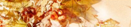 «Как хорошо когда у человека есть возможность выбрать себе профессию не по необходимости, а сообразуясь с душевными склонностями»  
                                                                                 Апшерони А.
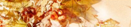 Результаты  мониторинга
Выбор типов профессий обучающимися
8,11 классов школ города Зеи: 

 «человек - человек» - 27%;
 «человек – природа» - 14%;
 «человек-техника» - 29%;
«человек - знаковая система» - 12%;
 «человек – художественный образ» - 18%
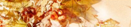 Результаты  мониторинга
Традиционные формы профессионального самоопределения:

классные часы (91%);
встречи с представителями профессий – 80%;
День открытых дверей – 19%; 
экскурсии на предприятия – 44%; 
викторины, игры – 39%;
консультации психолога – 61%;
мастер-классы –8%
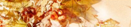 Цели деятельности Центра  профессиональной  ориентации:
организационное, научно-методическое, информационно-технологическое обеспечение системы профориентации;
координация действий звеньев системы профориентации: общеобразовательных  организаций, ЦЗН, учреждений и организаций, средств массовой информации, родителей, общественности;
воспитание профессионально- мобильной, профессионально-самостоятельной; профессионально – компетентной личности;
раскрытие внутреннего мотивационного потенциала обучающихся
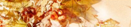 Я – БУДУЩИЙ!социальный проект по профориентации 2015 – 2016гг.
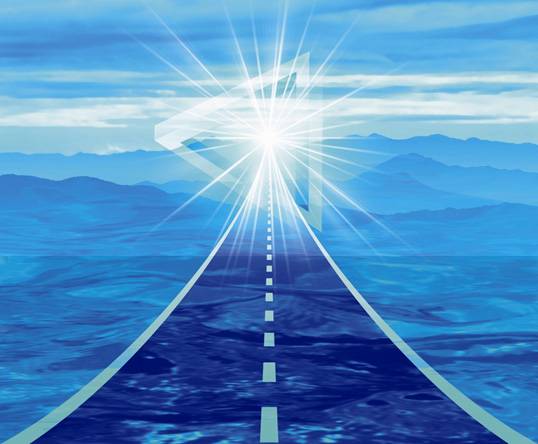 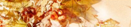 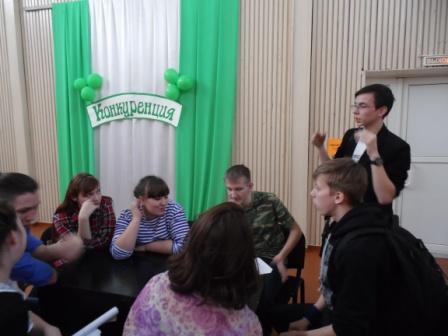 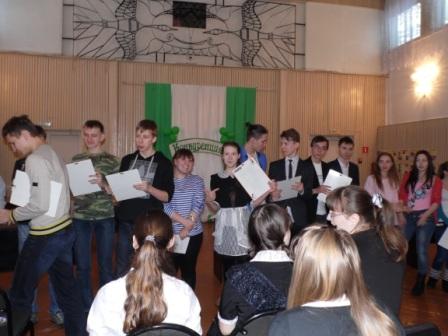 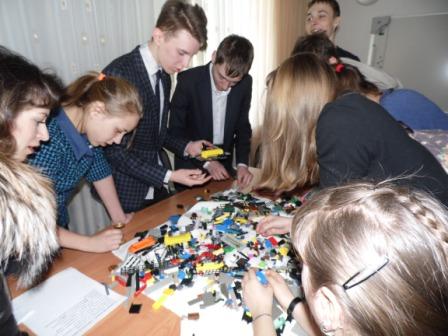 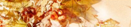 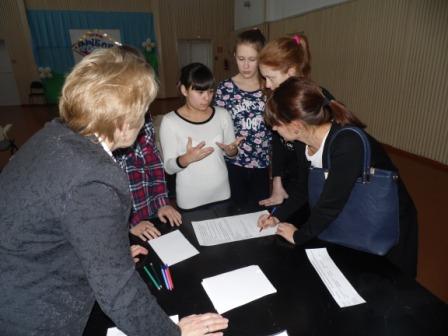 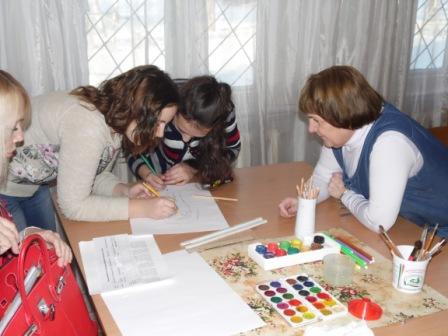 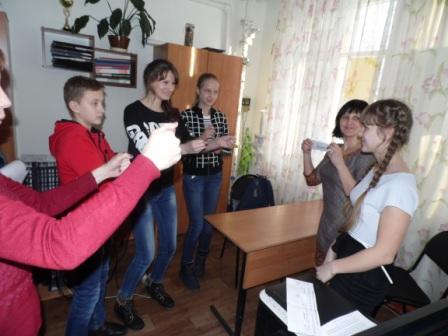 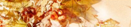 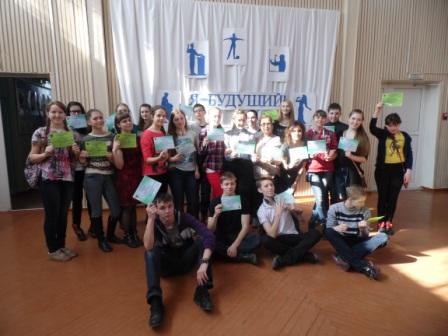 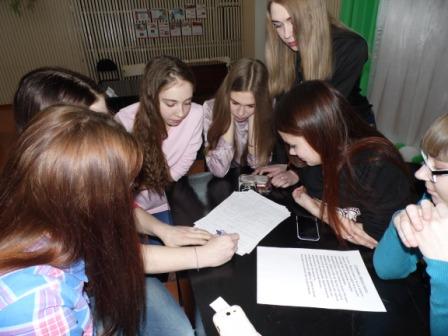 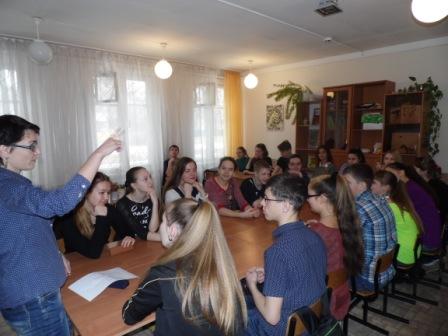 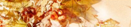 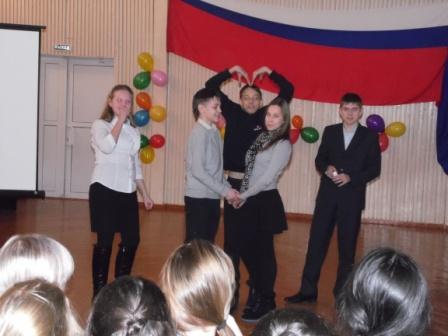 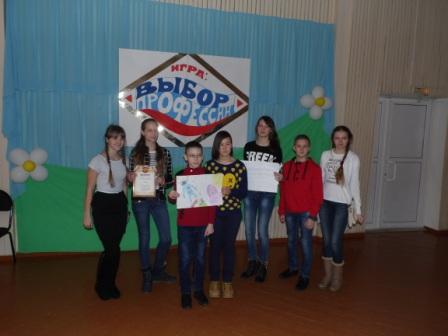 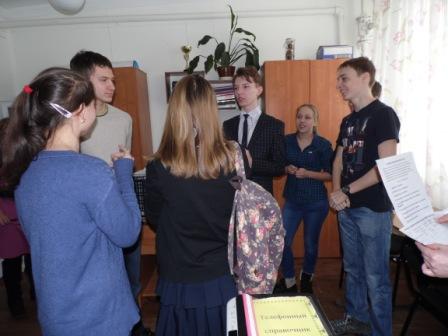 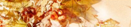 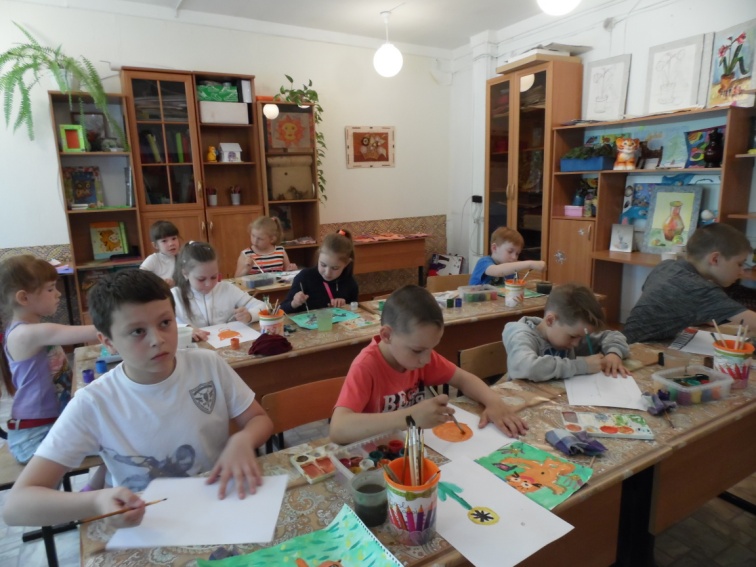 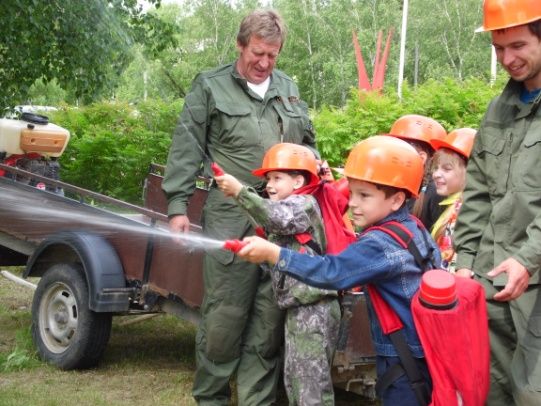 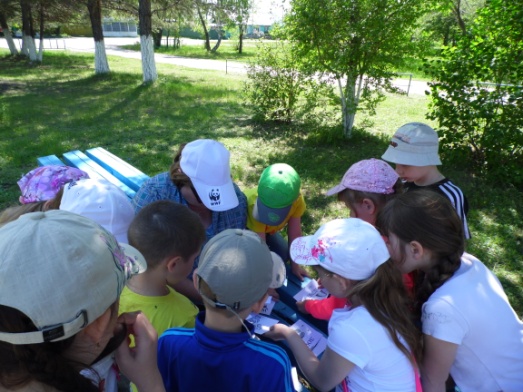 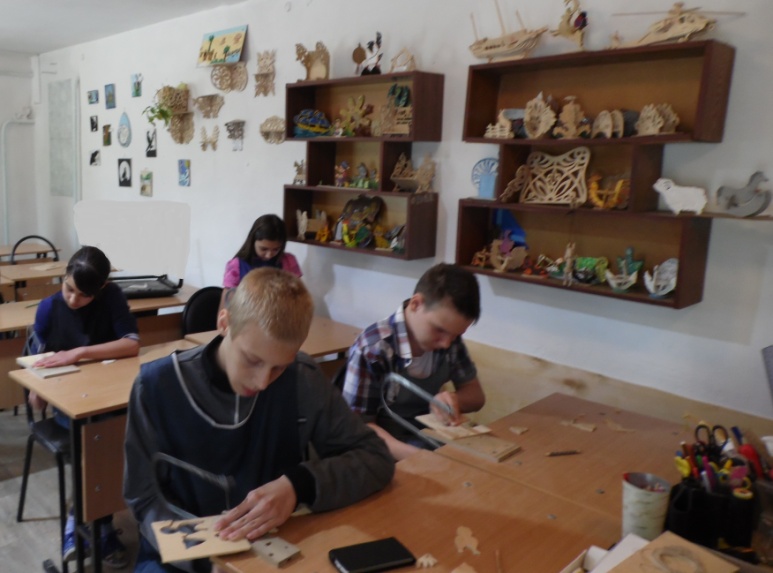 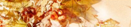 СПАСИБО ЗА ВНИМАНИЕ!
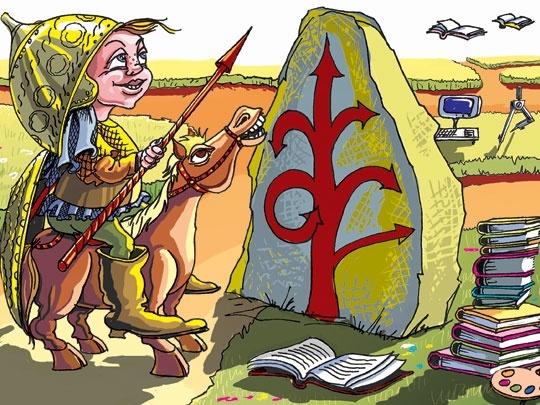 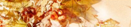